Language Awareness for Key Stage 3
10: Prepositions
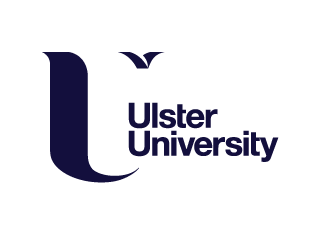 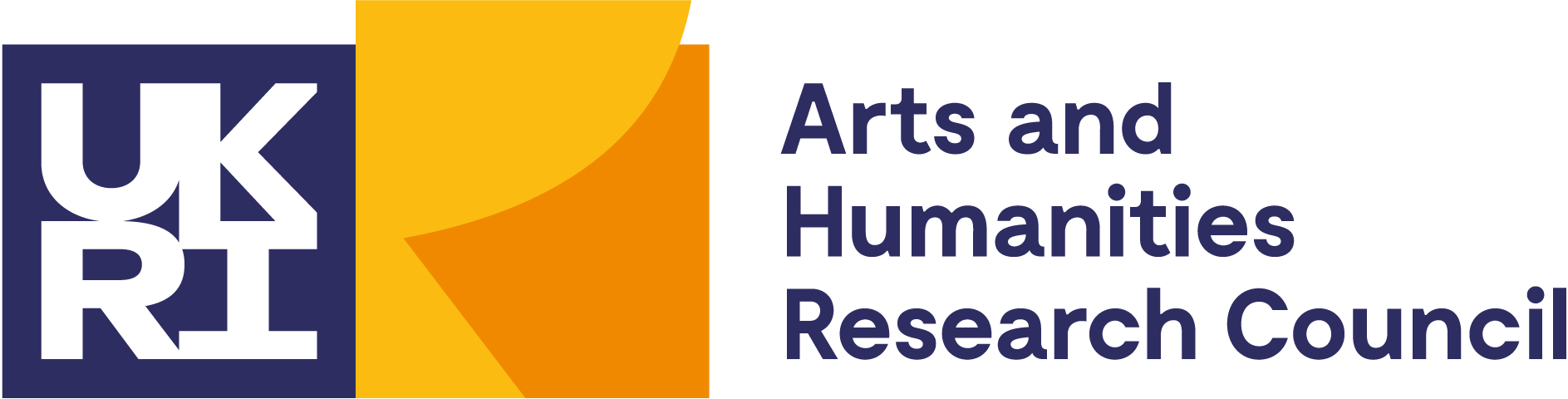 1
Roadmap
Today we will take a closer look at prepositions
We will see how prepositions interact with case
We will also look at the different word orders that appear with prepositions
We will see how some languages combine prepositions with articles
Finally, we will examine how languages differ in their use of prepositions with pronouns
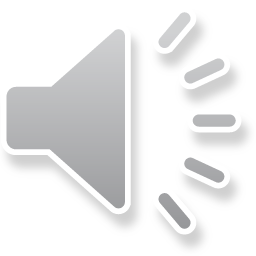 2
Prepositions
As you may remember, prepositions are words (e.g. from, into) that express a relationship between a noun and another noun, or between a noun and a verb
I saw a picture of John
I climbed down the ladder
Some words can be used either as prepositions or adverbs
When they are adverbs, they are not used with a noun
I climbed down
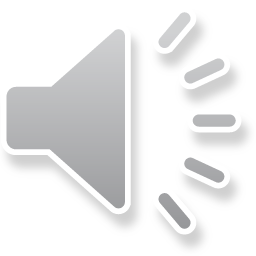 3
Activity
Take some time to make a list of all the English prepositions  that you can find, other than the ones we’ve seen (from and down)
Remember, prepositions can express relationships in space or in time, as well as other kinds of relationships
If there are any words that you’re not sure about, then afterwards you can check them with a dictionary
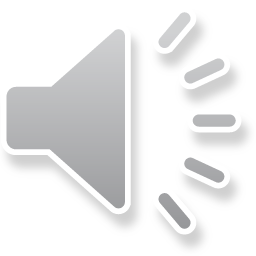 4
Prepositions and Case
You may remember from before that some words have special forms for different cases (e.g. I = nominative, me = accusative)
As we saw, case can show whether a word is the subject or object of a verb
The case of a word can also be determined by prepositions
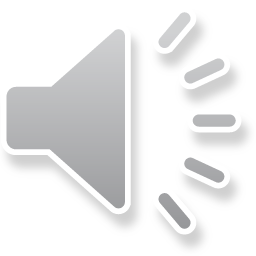 5
Prepositions and Case
You can see the relationship between case and prepositions in English
​I talked to them
​I talked to they
​Prepositions in English always need to be followed by an accusative form
They can never be followed by a nominative form
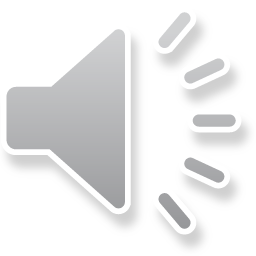 6
Prepositions and Case
Languages that have a greater number of cases may use different cases with different prepositions
The choice of case for a given preposition is often connected to more general properties of the cases
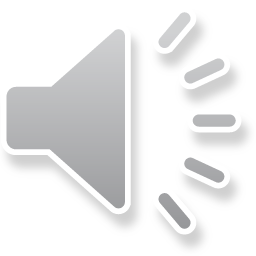 7
Prepositions and Case
For example, in German the preposition zu ‘to’ takes the dative case
​Es ist zu Staube geworden‘It has turned to dust’
There is also a similar ‘to’ meaning often present in the use of the dative case with verbs
Gib es mir!‘Give it (to) me!’
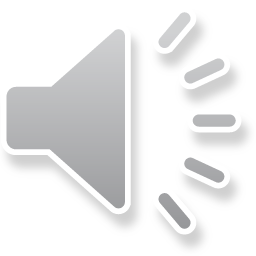 8
Prepositions and Case
Likewise, the German preposition anstatt ‘instead of’ takes the genitive case
​Sie tranken Wasser anstatt Weines‘They drank water instead of wine’
This is related to the possessive use of the genitive case
​an meiner Statt‘in my stead’/‘in my place’
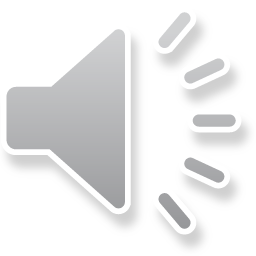 9
Prepositions and Case
Sometimes a preposition may be used with more than one case, with a difference in meaning
You can see this in these examples from Latin
Cucurri in hortum‘I ran into the garden’
Cucurri in horto‘I ran within the garden’
As you can see, example (9) expresses direction, and example (10) expresses location
Accusative case
Ablative case
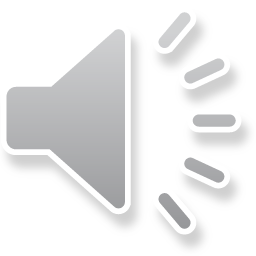 10
Prepositions and Case
English used to use cases to make the same distinction, in Anglo-Saxon times (a thousand years ago or more)
​Ic ran in thone geard‘I ran into the garden’
​Ic ran in tham gearde‘I ran within the garden’
Accusative case
Dative case
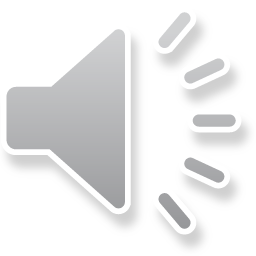 11
Prepositions and Case
English does not distinguish between the accusative and dative cases anymore
One way to make the same distinctions is to use specialised prepositions (e.g. into)
However, you can also use a single preposition with both meanings, and people will use other evidence to guess which is right
​I ran in the garden‘I ran into/within the garden’
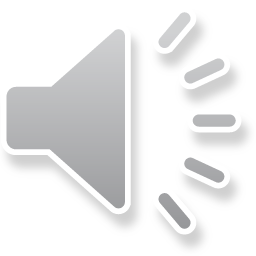 12
Prepositions and Case
Another possibility can be seen in the Romance languages (e.g. French, Spanish, Portuguese)
As you may remember, all these languages descend from Latin
However, as in English, nouns in these languages no longer have separate forms for different cases such as accusative, dative, and ablative
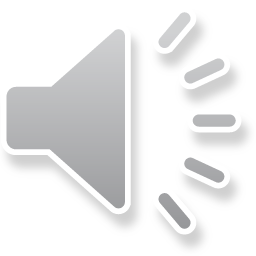 13
Prepositions and Case
In Romance languages such as French, most prepositions can only express location, and not direction
​Je cours dans le jardin‘I run within the garden’
To express direction, you need to change the verb
​J’entre dans le jardin (en courant)‘I enter the garden (running)’
Different directions need different verbs
Je sors du jardin (en courant)‘I exit the garden (running)’
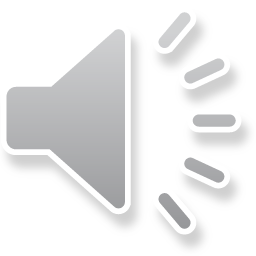 14
Prepositions and Word Order
The languages that we have seen so far all have prepositions, which come before the noun
As you may remember, some languages have postpositions, which come after the noun
Nihon ni		(Japanese)‘in Japan’
Türkiye’ye doğru	(Turkish)‘towards Turkey’
If you want to refer to prepositions and postpositions together, you can call them adpositions
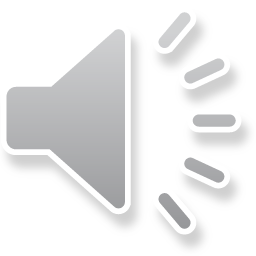 15
Prepositions and Word Order
Some languages are flexible enough that they can place prepositions either before or after the noun
This was the case in Ancient Greek
​perì tḕn gên‘around the world’
​tḕn gên péri‘the world around’
The first order was the normal one, but the second could be used for special emphasis
This sort of variation is called anastrophe
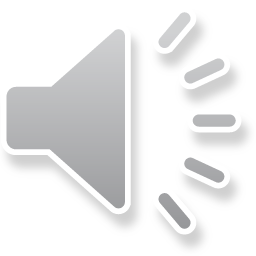 16
Prepositions and Word Order
In English it is possible to put prepositions after a pronoun in questions and relative clauses
​What was John looking for?
Mary found John’s dog, which he was looking for
This preposition stranding is not possible in most other languages
As you may know, it is not normally done in more formal English
​For what was John looking?
Mary found John’s dog, for which he was looking
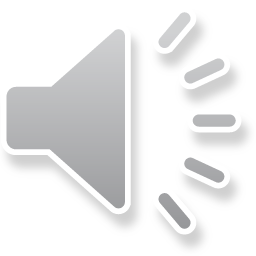 17
Prepositions and Word Order
Anastrophe and preposition stranding have the same origin
Remember that English and Greek are both Indo-European languages, and go back to what was once a single language
There was once a time when the line between prepositions and adverbs was less distinct
These words could be placed freely, like adverbs, but relate to a noun, like prepositions
Different languages have reduced this flexibility in different ways (e.g. preposition stranding = English, anastrophe = Greek)
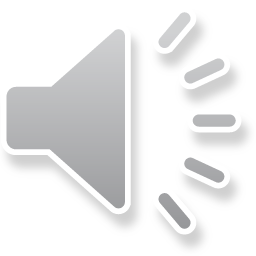 18
Activity
Some of you may know other languages in addition to the ones that we’ve seen
Take some time and try to describe how adpositions work in these languages
Are they prepositions or postpositions?
Do they assign one or more cases?
Is it possible to say things like I ran into the garden?
Can they be moved from their usual position (e.g. anastrophe/preposition stranding)?
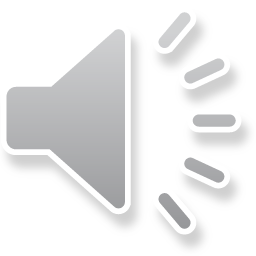 19
Prepositions and Articles
In some languages, there are prepositions that contract with articles to form a single word
​He spoke of the weather
​Il parlait du temps		(French)
​Er sprach vom Wetter	(German)
Labhair sé faoin aimsir	(Irish)
de + le = du
von + dem = vom
faoi + an = faoin
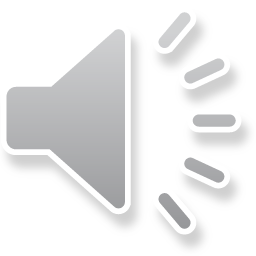 Prepositions
Articles
20
Prepositions and Pronouns
Some languages even combine prepositions with pronouns
This is a common feature of Celtic languages such as Irish and Welsh
Labhair sé fúithi	(Irish)‘He spoke about it’
Soniodd amdani	(Welsh)
faoi + í = fúithi
amdan + hi = amdani
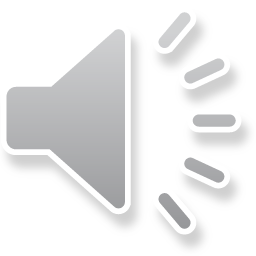 21
Prepositions and Pronouns
Other languages, such as French and German, do something that may seem similar
​Cette jaquette appartient à ce livre‘This jacket belongs to this book’
​Dieser Umschlag gehört zu diesem Buch
​Elle y appartient‘It belongs to it’
​Er gehört dazu
However, these special words, y, dazu, etc, are actually adverbs
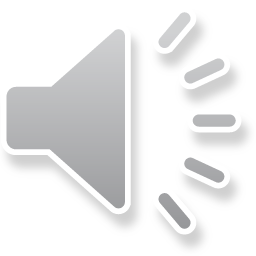 22
Prepositions and Pronouns
In French, y means ‘there’
In German, dazu is formed from da ‘there’ and zu ‘to’(like thereto in English)
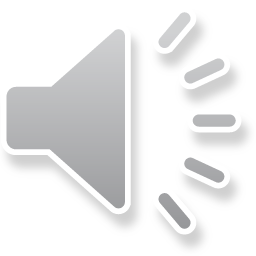 23
Prepositions and Pronouns
Why do these languages use adverbs instead of a preposition + pronoun?
To help clarify gender
In French, lui can mean either ‘him’ or ‘it’
The same is true for ihm in German
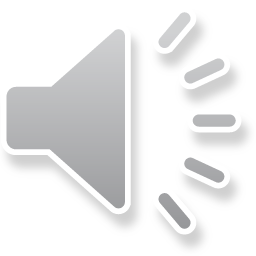 24
Prepositions and Pronouns
To avoid confusion, speakers of these languages tend to use preposition + pronoun for people and adverbs for things
​Er gehört zu ihm‘It belongs to him’
​Er gehört dazu‘It belongs to it’
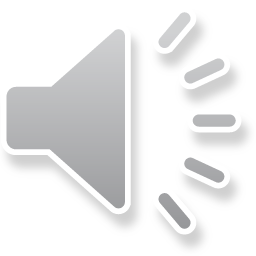 25
Conclusion
We have talked about prepositions and their similarity to adverbs
We have seen that prepositions can assign one or more cases
We have also seen that prepositions (adpositions) can appear before or after nouns
In some languages prepositions can be put in more than one place
There are languages where prepositions fuse together with articles or even pronouns
Some languages substitute adverbs for preposition + pronoun combinations
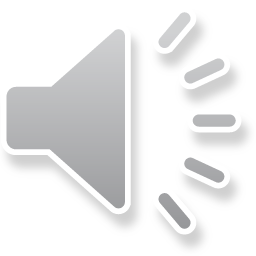 26